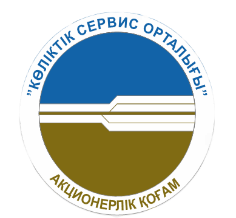 АО «Центр транспортного сервиса»
Отчет Департамента по производству и технической политикеза 2023 год
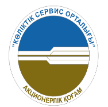 СТРУКТУРА ДЕПАРТАМЕНТА ПО ПРОИЗВОДСТВУ И ТЕХНИЧЕСКОЙ ПОЛИТИКЕ
Директор  Департамента
Главный менеджер производственно-технического отдела
Главный менеджер сектора эксплуатации и ремонта подъездных путей
Вакансия
Менеджер сектора по работе с АВР
Менеджер по составлению местных инструкций
Менеджер сектора по закупу и укладке МВСП
Менеджер производственно-технического отдела
Менеджер по охране труда и технике безопасности (1чел)
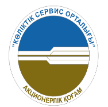 ОБЯЗАННОСТИ ФУНКЦИОНАЛЬНЫХ НАПРАВЛЕНИЙ
Организация работ по текущему содержанию и ремонту подъездных путей и сооружений, инженерных сооружений и земляного полотна Общества;
Расчет нормативной потребности в материалах верхнего строения пути необходимых для текущего содержания пути и ремонт подъездных путей, осуществление контроля за их эффективным использованием;
Группа по эксплуатации и ремонту подъездных путей
Учет и контроль за исполнением договорных обязательств по договорам на поставку материалов верхнего строения пути (далее – МВСП) (шпал, рельсы, щебень, асбест и т.д.);
Осуществление контроля за заключением договоров на оказание услуг по текущему содержанию и ремонту подъездных путей и стрелочных переводов сторонними организациями;
Рассмотрение и согласование материалов на выдачу технических условий и проектов на устройство пересечений железнодорожных путей с водопроводами, канализацией, теплосетями, газо-нефте-проводами и путепроводами;
Разработка местных Инструкций о порядке обслуживания и организации движения подъездного состава на подъездных путях Общества.
Производственно-технический отдел
Участие в проведение анализа состояния основных средств, инвентаризации основных средств и определении основных средств, подлежащих обновлению, списанию, выводу на консервацию;
Разработка необходимых документов по охране труда для предприятия, обеспечение соблюдения сотрудниками правил и требований охраны труда, нормативных актов ОТ, условий коллективного договора, контроль условий труда, соблюдения санитарно-гигиенических норм трудового законодательства, предупреждение производственного травматизма, пропаганда позитивных решений, повышающих безопасность производственных процессов, информирование работников о правилах безопасной работы.
СТРУКТУРА  РЕГИОНАЛЬНОГО ПРЕДСТАВИТЕЛЬСТВА
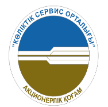 Департамент по производству и технической политике
Региональное представительства (РП) – 15 ед.
Оператор по обработке первичных документов
Дорожный мастер (39чел)
Проблемные вопросы:
В связи с большим объёмом работ по обработке документации в региональных представительствах (составление актов ПУ-81, характеристик пути, проверка актов выполненных работ, учет укладки МВСП и т. д.) необходимо добавить в штат единицу инженера пути на каждое РП.
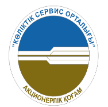 ПРОИЗВОДСТВЕННЫЕ УЧАСТКИ АО «ЦТС» (15 ПУ)
Костанай
Кокшетау
Павлодар
Астана
Уральск
Караганды
Подъездных путей: 48
Протяженность: 22,3 км.
Подъездных путей: 24
Протяженность: 10,8 км.
Подъездных путей: 49
Протяженность: 25,2 км.
Подъездных путей: 39
Протяженность: 11,49 км.
Подъездных путей: 30
Протяженность: 30,4 км.
Подъездных путей: 29
Протяженность: 16,2 км.
Актобе
Защита
Подъездных путей: 18
Протяженность: 6,5 км.
Подъездных путей: 26
Протяженность: 8,9 км.
Семей
Подъездных путей: 22
Протяженность: 14,3 км.
Алматы
Подъездных путей: 47
Протяженность: 20,7 км.
Атырау
Мангыстау
Шымкент
Тараз
Кызылорда
Подъездных путей: 11
Протяженность: 10,6 км.
Подъездных путей: 34
Протяженность: 21,8 км.
Подъездных путей: 19
Протяженность: 5,4 км.
Подъездных путей: 38
Протяженность: 30,1 км.
Подъездных путей: 6
Протяженность: 4,5 км.
ИТОГО: 439 п/путей, 242,4 км.
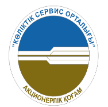 Информация по путям АО «ЦТС»
Технические состояние подъездных путей АО «ЦТС»
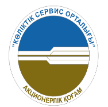 439 путей - общее количество подъездных путей, из них:
- 261 подъездной путь имеют правоустанавливающие документы;
- 42 подъездных пути имеют накладку с земельными участками АО «НК «КТЖ» (проводятся работы по сегментации);
- 82 подъездных путей полностью демонтированы (в т.ч. 38 п/п имеют правоустанавливающие документы);
- 30 подъездных путей проданы сторонним организациям в 2018-2021гг (проводятся работы по отчуждению);
- 7 подъездных путей перешли по решению суда сторонним лицам в 2018–2021гг (проводятся работы по отчуждению);
- 14 подъездных путей были в договоре по оформлению ПУД, получен отказ от МИО;
- 3 подъездных путей имеют накладку с другими организациями (двойной баланс);
На 272 подъездные пути в 2023 году были заключены договора на текущее содержание и текущий ремонт;
48 подъездной путь не используются в связи с чем договора на ТС и ТР не были заключены. (82 п/п - демонтированы, 30 п/п – проданы, 7 п/п – перешли по решению суда)
На 258 подъездные пути в 2023 году были заключены договора на услуги ветвепользования;
62 подъездных пути не были востребованы.
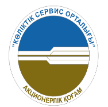 Заключенные договора в 2023 году на подъездные пути АО «ЦТС»
В 2023 году
Заключены договора на текущее содержание и ремонт пути:
Договора – 16шт.  Дополнительные соглашения заключены на 48шт (по решению суда исключены пути, продление срока обслуживания основного договора, согласно телеграфного указания ЦЖС/16353-И от 31.07.2023г ЦЖСИДФ Кизатова Е.Е.)
Количество- 272пути, протяженностью 217,231 км
Проверены АВР всего 665 шт
 
Заключены договора на ответственное хранение МВСП:
Договора – 14 шт (НЖС-1-2, НЖС-2-3, НЖС-3-3, НЖС-4-1, НЖС-8-1, НЖС-9-2, НЖС-11-2), доп соглашение- 4 шт
Проверены АВР – 21шт на сумму – 1 747 116,15тг
 
Заключены договора по аренде техники для вывоза МВСП:
Договора – 6 шт (НЖС-1 – 1, НЖС-3-1, НЖС-4-3, НЖС-11-1)
Проверены АВР- 8шт на сумму – 1 884 693,30тг
 
Заключены договора на снегоочистительную технику СМ
Договора – 7шт (НЖС-1 – 1, НЖС-3-1, НЖС-4-3, НЖС-6-1, НЖС-11-1)
Проверены АВР – 15 шт на сумму 4 435 057,68 тг
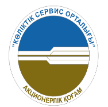 ИСПОЛНЕНИЕ ЭКСПЛУАТАЦИОННОГО  БЮДЖЕТА  2023  ГОДА (тыс. тг)
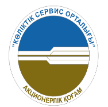 Уложенные материалы верхнего строения пути в 2023 году
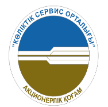 Уложенные материалы верхнего строения пути в 2023 году
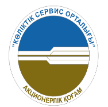 Заявочная компания на МВСП 2024 года на 439 п/путей АО «ЦТС»
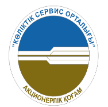 Заявочная компания на МВСП 2024 года для передаваемых п/путей в ДДУ 25 ТОО
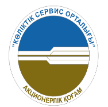 Заявочная компания на Знаки и Спецодежду 2024 года
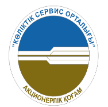 Безопасность движения за 2023 год
За 12 месяцев 2023 года на подъездных путях АО «ЦТС» допущено - 7 случаев схода, при этом повреждено                     12 ед. подвижного состава (3 локомотив, 9 вагонов) против 11 случаев в 2022 году (5 локомотив, 14 вагонов). 
Сходы в 2023 году допущены по РП-9 Шымкент- 2 сл, РП-6 Семей- 2 сл, РП-2 Костанай- 2 сл, РП-12 Уральск – 1 сл.
За 12 месяцев 2022 года было допущено 11 случаев схода подвижного состава:
 
- РП-8 Жамбыл – 3 сл (26.01.22г, 21.02.22г, 07.03.22г);
- РП- 2 Костанай – 3 сл (25.04.22г, 11.11.22г, 15.11.22г);
- РП- Астана – 3 сл (09.07.22г, 08.10.22г, 11.10.22г);
- РП-5 Защита –1 сл (24.10.22г);
- РП-7 Алматы – 1 сл (27.11.22г).
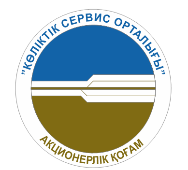 Закуп товаров и услуг по обеспечению охраны труда  за 1 полугодие 2023 года
Зимний утепленный комплект в количестве 59 шт., на сумму 1 933 725 тг.;
Специальная зимняя спецобувь в количестве 59 шт., на сумму 899 160 тг.;
Трикотажная шапка в количестве 59 шт., на сумму 188 787 тг.;
Утепленные однопалые рукавицы в количестве 39 шт., на сумму 184 014 тг.;
Проведение аттестации рабочих мест 31 р. м., на сумму 288 743 тг;
Медицинские аптечки в количестве  25 шт., на сумму 106 925 тг.;
Антисептик в количестве 16 шт (для региональных представительств), на сумму 23 184 тг.;
Маски в количестве 1500 шт (по 100 шт. для региональных представительств), на сумму 14 550 тг.;
Удостоверения по проверке знаний БиОТ, на сумму 47 428,83 тг.;
Обучение по курсу «Безопасность и охрана труда», «Электробезопасность» в количестве 18 чел, на сумму 418 521,6 тг;
Наглядные пособия по охране труда в количестве 144 шт., на сумму 145 312 тг.
Настенная перекидная система в количестве 16 комп., на сумму 321 093 тг.
В целях предотвращения производственного травматизма и ухудшения здоровья на рабочем месте с работниками Общества проводятся технические занятия и инструктажи по технике безопасности и охране труда.
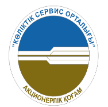 ОСМОТР ПОДЪЕЗДНЫХ ПУТЕЙ АО «ЦТС»
В т.ч при весеннем осмотре выявлено негодных шпал – 49 627 шт. брусья на стрелочные переводы – 6 612 шт.
Осенний осмотр негодные Шпалы – 43 841 шт., Брусья – 5 005 шт.
Уменьшение при осеннем осмотре в сравнении с весенним составляет шпал на 5 786 шт. переводных брусьев на 1 607шт.
Данное произошло по причине того что подъездные пути АО «ЦТС» длительное время не ремонтировались а именно со дня укладки т.е. 50 – 60 годов прошлого века.
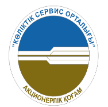 ПРОВЕРКА ЗНАНИЙ ПО ПТЭ, ИСИ, ИДП.
В 2023 году была проведена проверка знаний Начальников производственных участков, дорожных мастеров на     
     знание ПТЭ, ИСИ, ИДП.
17 июля 2023 года проведена проверка Начальников производственных участков на знание ПТЭ, ИСИ, ИДП.
     В ходе проверки все начальники участков подтвердили свои знания.
14 августа 2023 года проведена проверка дорожных мастеров (ПД)  на знание ПТЭ, ИСИ, ИДП.
          13 дорожных мастеров не прошли проверку знаний.
      Не прошли проверку знаний по ПТЭ, ИСИ и ИДП – 13 дорожных мастеров:  РП- Астана Абатов Б.Б., РП- 2 Костанай Хабдуллин Б. И, Биктасов Ж. А, Ахметкалиев А.С; РП-7 Алматы Мусабаев М. И, Абильмажинов М.Б; РП- 9 Шымкент Адилбеков К.А, Камбаров Б.Н;  РП-10 Кызылорда Жунусов Б., РП-11 Актобе Жанділдаев С. Н, Шабылов М. К, РП-12 Уральск Мамбетов Ж. У; РП- 14 Мангыстау Тулешкалиев Р.  
              Согласно Правил проверки знаний повторная проверка знаний через 6 месяцев (согласно ТУ ЦТСтех/13-И от 18.01.2024 года), назначена на 19 февраля 2024 года.
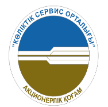 ПЕРЕРАБОТКА МЕСТНЫХ ИНСТРУКЦИЙ
Переработаны «Инструкции о порядке обслуживания и организации движения на подъездных путях» в количестве 33 – штуки, согласно приказа №328-ЦЗ от 29.04.2021 года по следующим станциям:
Станции:  Нур-султан – 2 шт; Кокшетау – 1 шт; Костанай – 2 шт; Павлодар-Порт – 1 шт; 
Усть-Каменогорск – 1 шт; Оскемен-1 – 5 шт; Семей – 2 шт; Кызылорда – 1 шт; Державинская – 3 шт; 
Койбагар – 1 шт; Ерементау – 1 шт; Еркеншилик – 1 шт; Алтынтау – 1 шт; Калкаман – 1 шт;
Жолкудук – 1 шт; Дегелен – 1 шт; Суук-Булак – 1 шт; Жанаарка – 1 шт; Алажиде – 1 шт; 
Манкент – 1 шт; Бадам – 2 шт; Арал Тенизи – 1 шт; Жилаево – 1 шт.
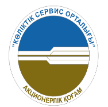 ВНЕДРЕНИЕ РЕСУРСОСБЕРЕГАЮЩИХ ТЕХНОЛОГИЙ
Восстановление металлических частей стрелочных переводов (наплавка крестовин) – 104 компл. 

Наплавка крестовин составит 54 500 тыс.тенге, закуп новых крестовин составит 488 800 тыс тенге, 
экономический эффект: 434 300 тыс. тенге
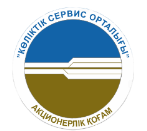 ПРОБЛЕМНЫЕ ВОПРОСЫ
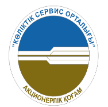 ТЕКУЩИЙ СТАТУС ПЕРЕДАВАЕМЫХ П/ПУТЕЙ В ДДУ 25 ТОО (166 П/П)
166 путей (в том числе 3 пути отсутствующие в списке по ст. Азат, Адыр, Текели) - общее количество подъездных путей, из них:
В том числе:
 16 подъездных путей частично демонтированы;
7 подъездных путей полностью демонтированы.
135,521 км. – общая протяженность путей;
357 ед. – стрелочных переводов;
41 шт. - железнодорожных переездов, из них 2 охраняемых;
18 ед. - искусственных сооружений (5 мостов, 13 труб из них 2 металлических).

На сегодняшний день передано 88 подъездных путей (54 пути по договору №1272 от 10.11.2023, 34 пути по договору №1342 от 11.01.2024 года);
В марте месяце планируется приемка оставшихся 78-и путей.